Machine Learning
Pallika Kanani
Robots: Fiction
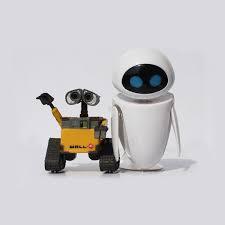 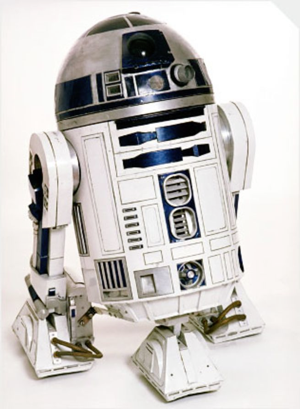 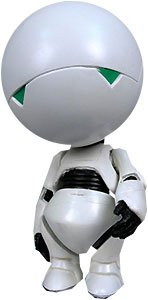 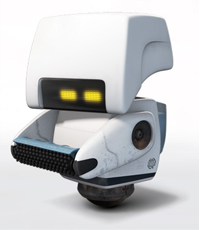 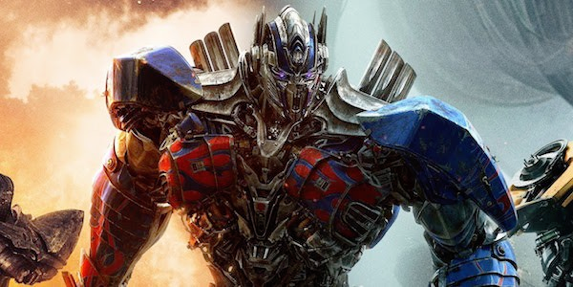 Robots: Fact
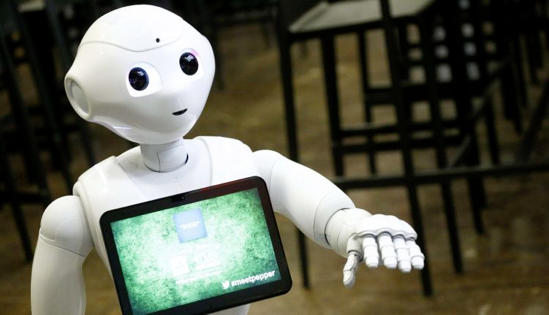 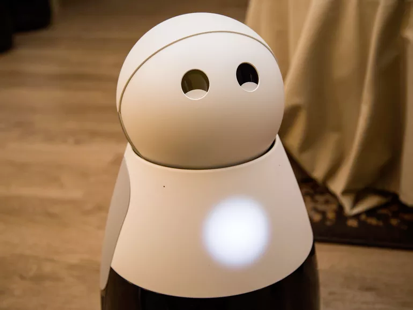 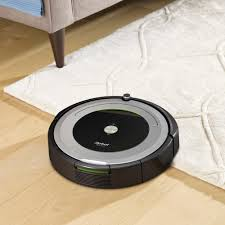 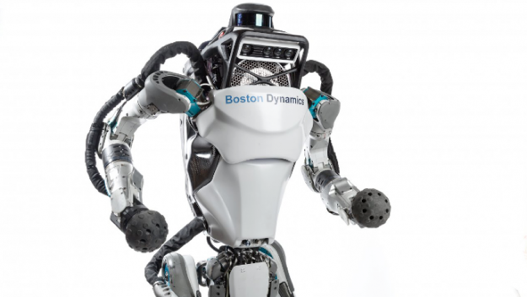 Robots: Fact
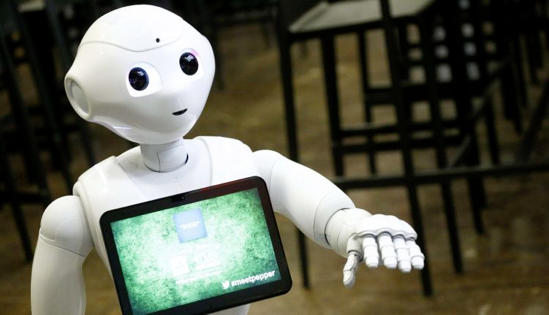 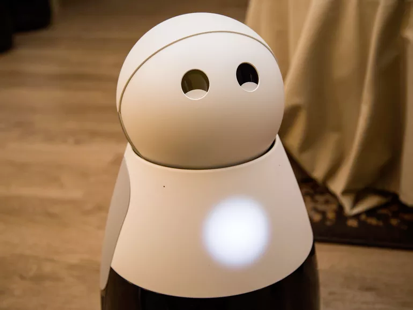 PEPPER
KURI
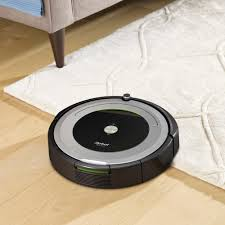 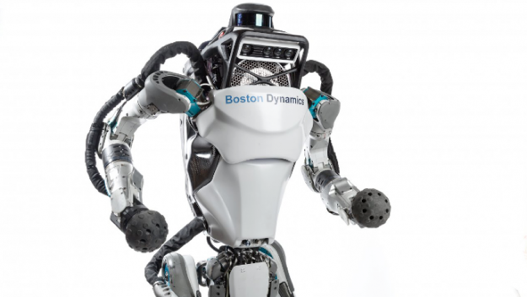 ATLAS
ROOMBA
Self-Driving Cars: Fiction
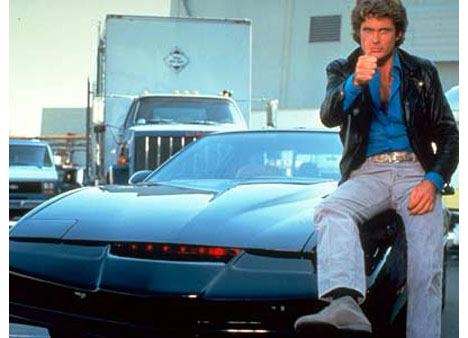 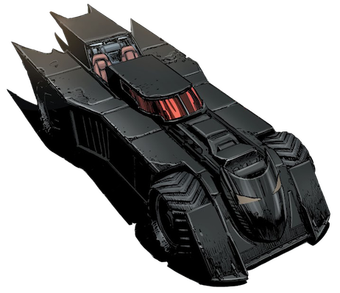 Self-Driving Cars: Fact
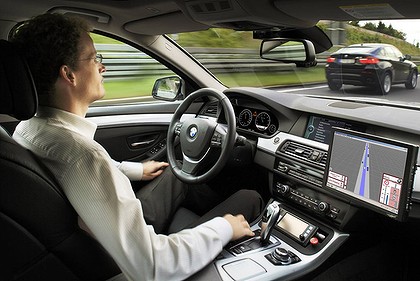 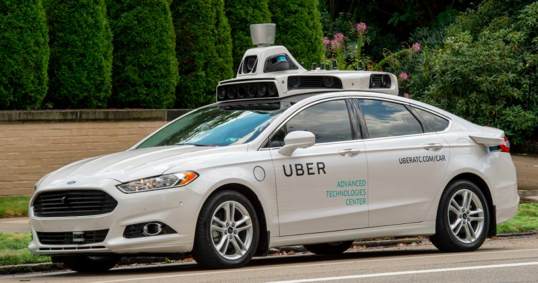 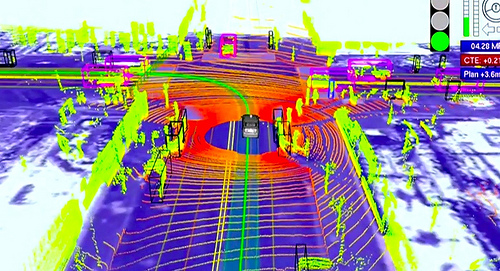 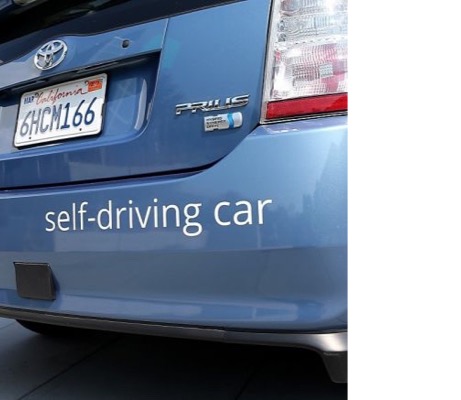 Natural Language Processing: Fiction
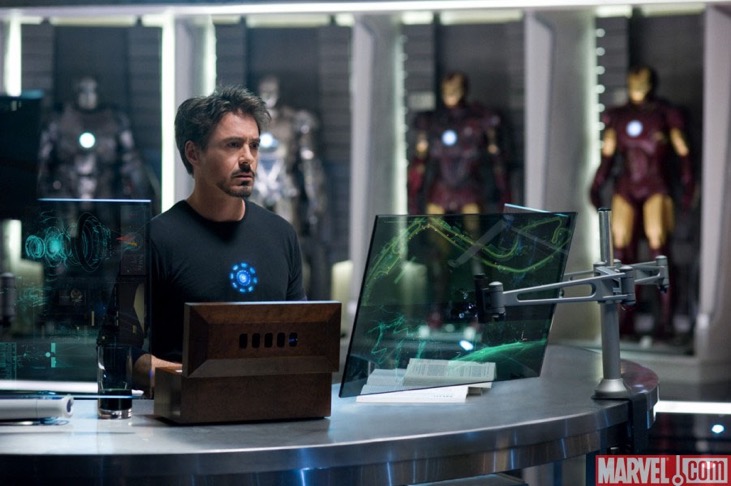 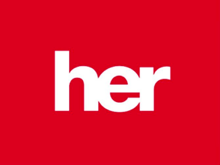 Confidential – Oracle Internal
7
Natural Language Processing: Fact
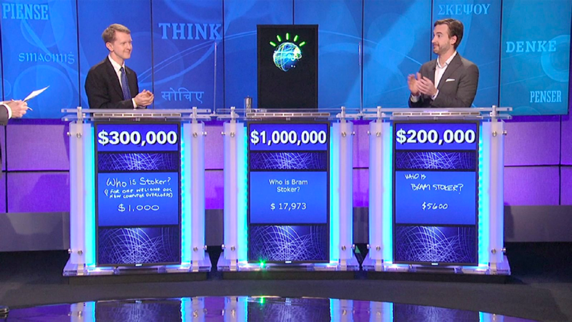 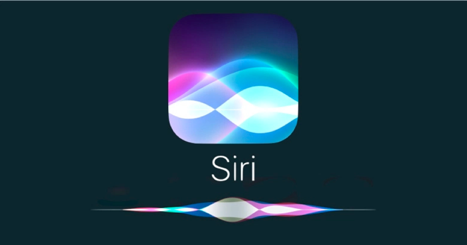 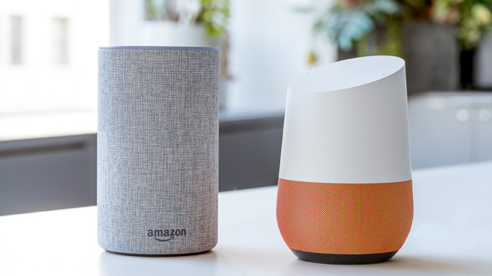 Confidential – Oracle Internal
8
A.I. is All Around You
Helping With Small Everyday Tasks
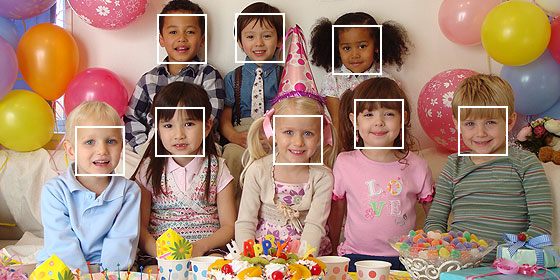 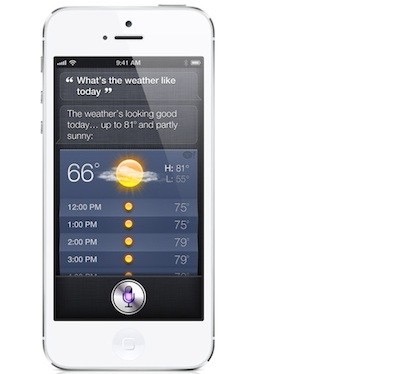 Helping You Find Information and Connect with People
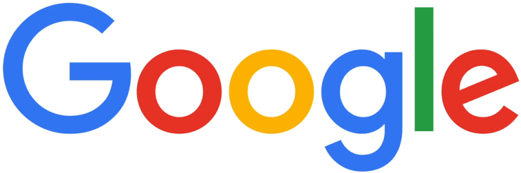 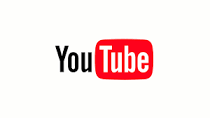 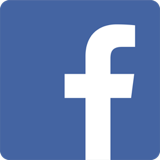 Recommending Things to Buy
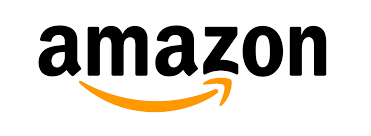 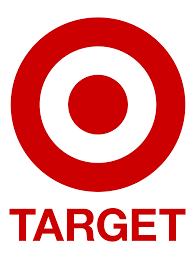 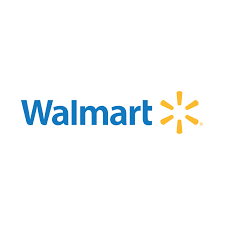 Recommending Music and Movies Based on Your Taste
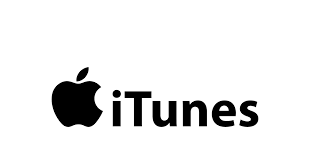 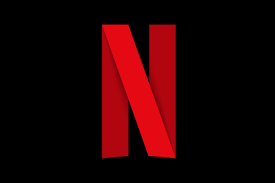 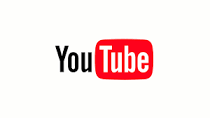 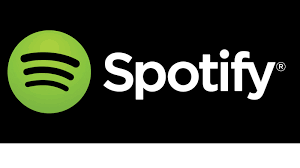 Even Making Important Decisions about Your Life
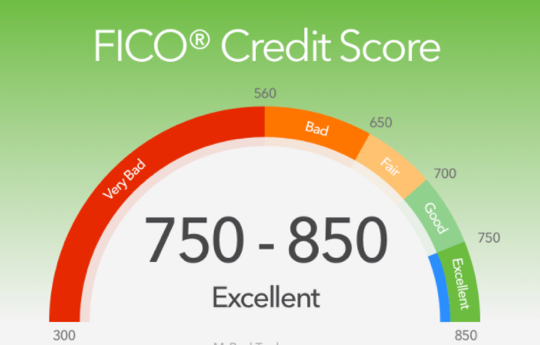 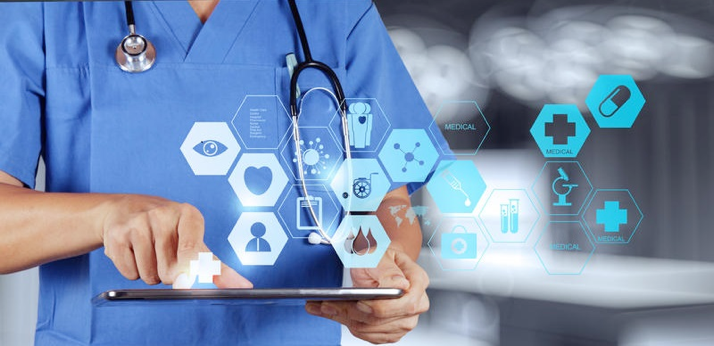 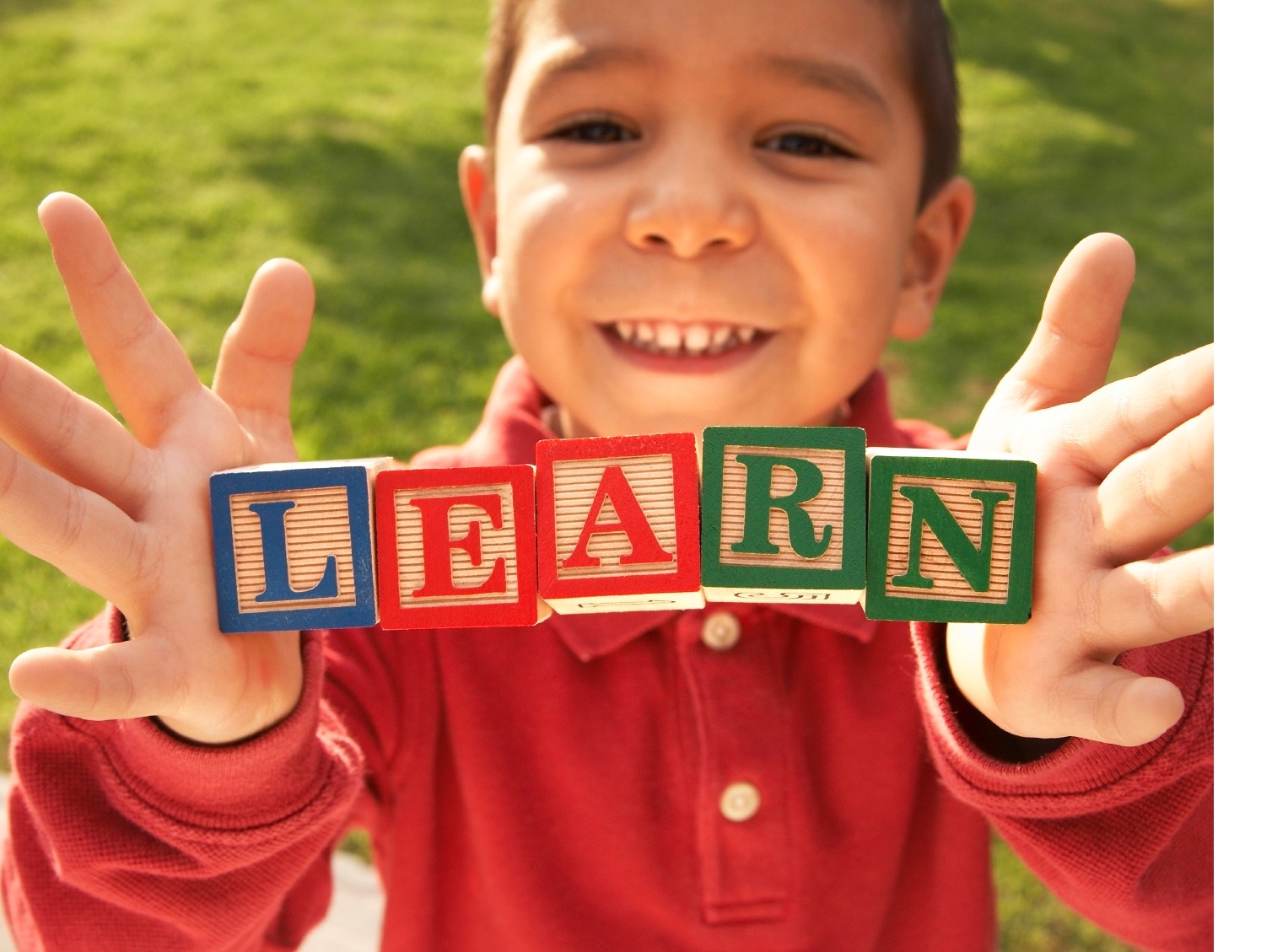 MACHINE
ING
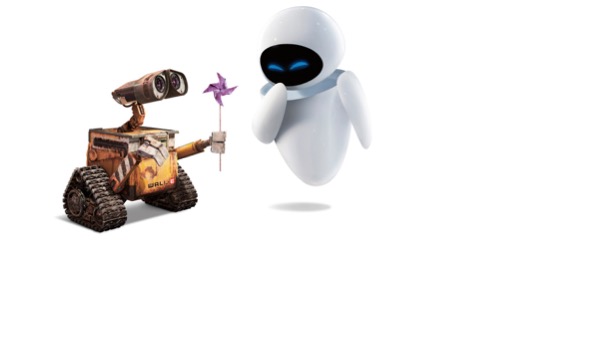 What do computers find difficult?
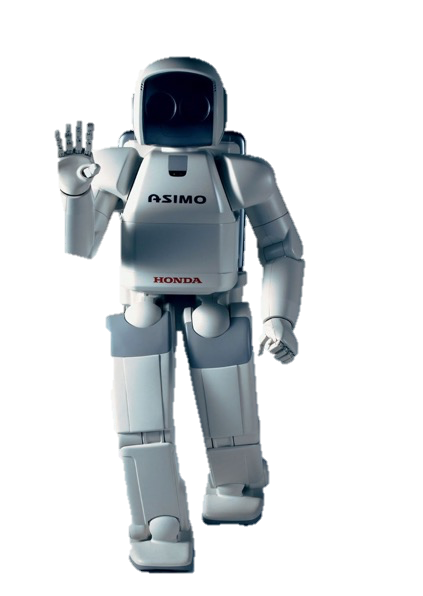 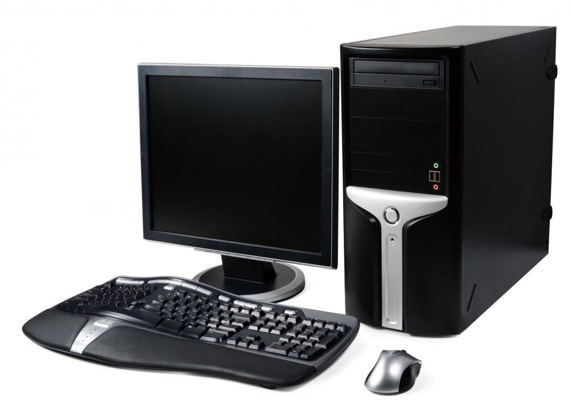 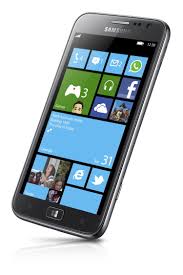 [Speaker Notes: These are all computers – what do they find hard/easy?]
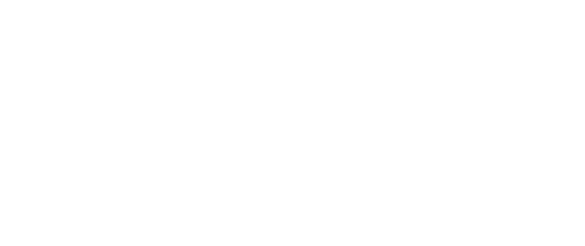 Hard !!!
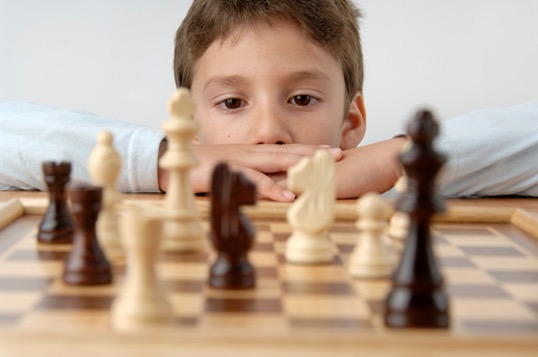 Pretty tough!
Not very hard!
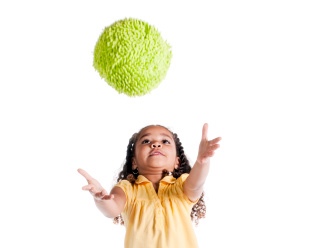 Pretty easy!
Which needs MOST thought?
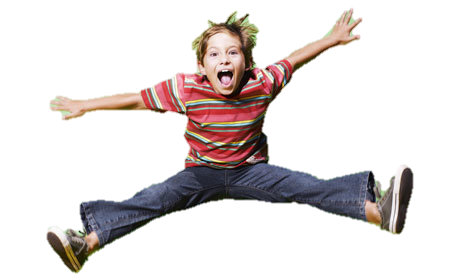 Seeing / recognising things
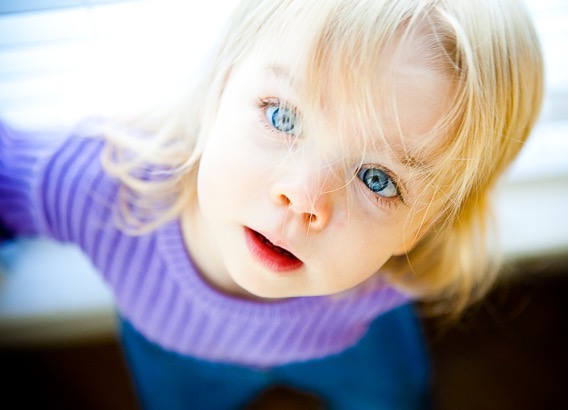 Moving around,
jumping, walking
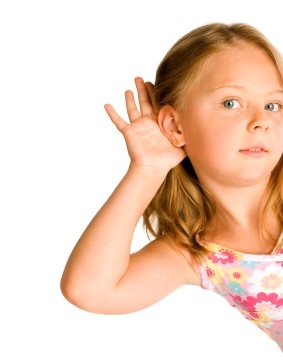 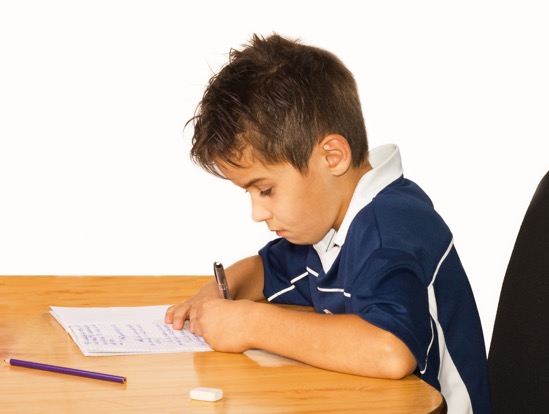 Learning
Listening / Talking
Where Should I Go?
Eating Out in Townsend
Sophia’s Pizzeria
Cliff’s Cafe
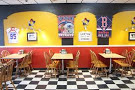 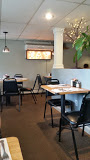 Townsend House
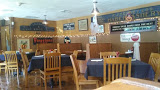 Panda Wok
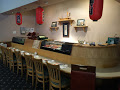 Townsend Pizza
Bailey’s Bar and Grill
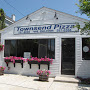 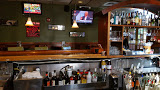 I Could just start reading all the reviews…
Need THREE Volunteers
You Have Two Options
How Does The Reviewer Feel?
Positive: The reviewer feels positively about the restaurant
Negative: The reviewer feels negatively about the restaurant

			READY?
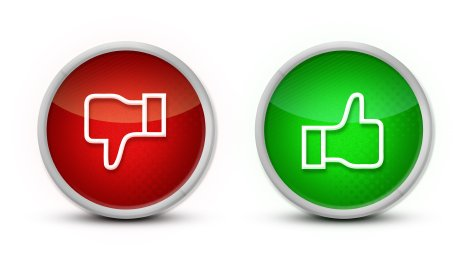 Rate These Reviews
R1: "Hometown atmosphere, good food, excellent service"
R2: "Love the selection, BLT with fries and onion rings are delicious"
R3: This is the worst experience I have had one here like the food was gross.
R4: “it was busy, but that is no excuse to serve poor quality food”
R5: "Awesome sushi, food and service great as always!"
R6: Terrible food. Horrible smell to the place. Avoid this place at all costs
After The Tally?
R1: "Hometown atmosphere, good food, excellent service"
R2: "Love the selection, BLT with fries and onion rings are delicious"
R3: This is the worst experience I have had one here like the food was gross.
R4: “it was busy, but that is no excuse to serve poor quality food”
R5: "Awesome sushi, food and service great as always!"
R6: Terrible food. Horrible smell to the place. Avoid this place at all costs
Can We Get a Computer To “Read” The Reviews?
What Is A Computer Program?
Maybe We Can Program Rules?
Which Words Express Sentiment?
R1: "Hometown atmosphere, good food, excellent service"
R2: "Love the selection, BLT with fries and onion rings are delicious"
R5: "Awesome sushi, food and service great as always!"
R3: This is the worst experience I have had one here like the food was gross.
R4: “it was busy, but that is no excuse to serve poor quality food”
R6: Terrible food. Horrible smell to the place. Avoid this place at all costs
Positive Words:
Good
Excellent
Love
Delicious
Awesome
Great
Negative Words:
Worst
Gross
Poor
Terrible
Horrible
Avoid
Rule 1
If the review has a positive word, it’s a positive review, and if it has a negative word, it’s a negative review


Let’s Try It
I heard a lot of horrible stories, but when I went there, the food was not bad.
Rule 2
If the review has a negation word, let’s just flip it. 

Let’s Try It
I heard a lot of horrible stories, but when I went there, the food was good.
Rule 3
If the review has both negative and positive words, count them

 
Let’s Try It
I heard a lot of horrible stories about poor service, but when I went there, the food was good.
You Could Go on for a while..
Let’s Try Some Hard Ones
R1: I live by here and get their food every chance I get. It is not your average greasy Chinese food.
R2: The only draw back to the restaurant is the bar is small, but I'm told they are in the process of expanding it.
R3: The pizza looked great and probably would have even tasted fine if not for the fact it was permeated with the smell (and taste) of gas.
R4: Salads might come without dressing & you might have to wait 7 minutes for it.
R5: The brownies are gooey and chewy
R6: The Crab Rangoons are chewy, not crispy
Imagine Writing All These Rules
Also, Human Language Is Tricky
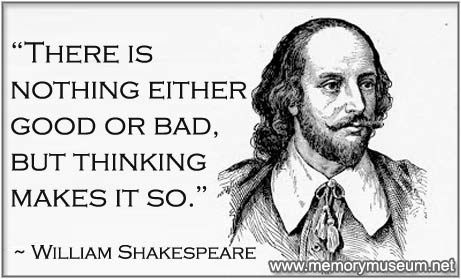 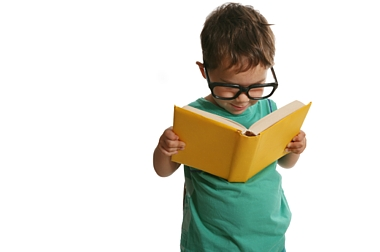 Learn by examples!
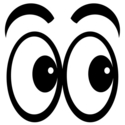 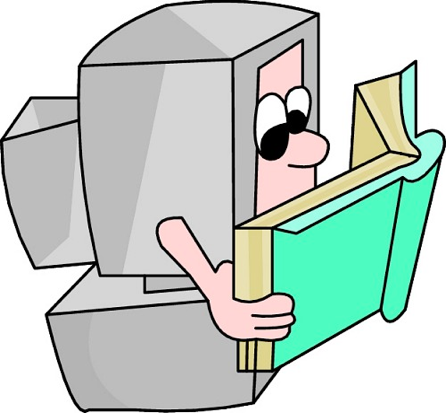 Write computer Code
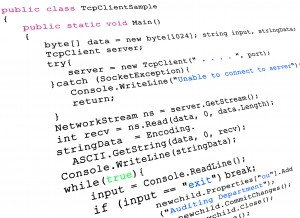 [Speaker Notes: We write CODE from what Psy does.]
Machine
Learning
Examples of what we want it to do
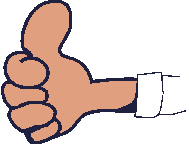 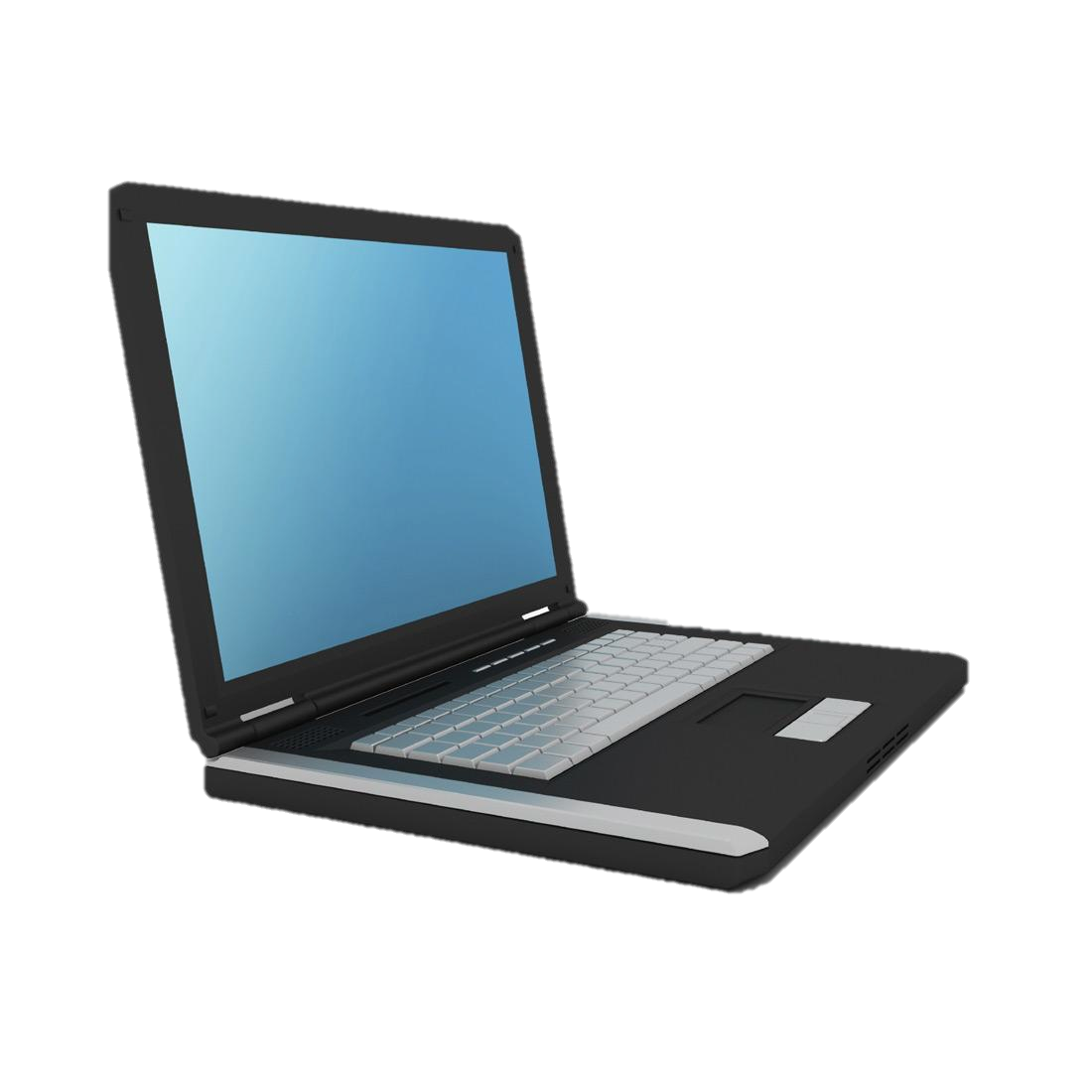 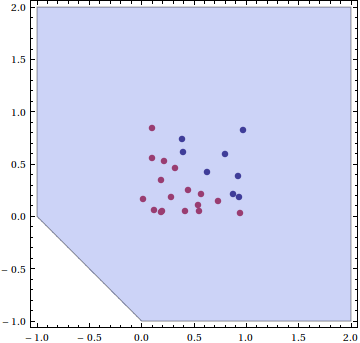 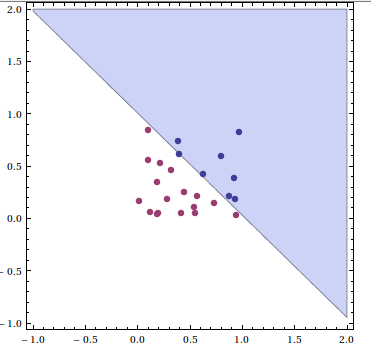 
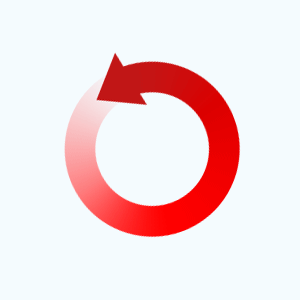 Human
“supervisor”
helps correct it
Mathematical model
Finished model for task
Yelp Reviews
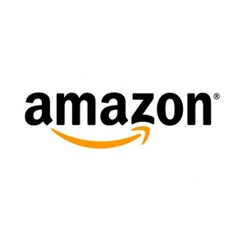 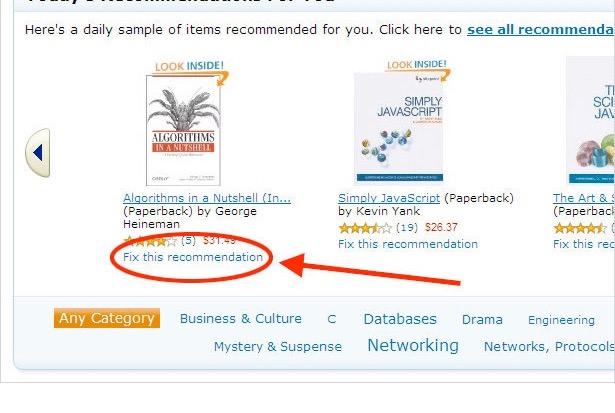 You’re the supervisor!
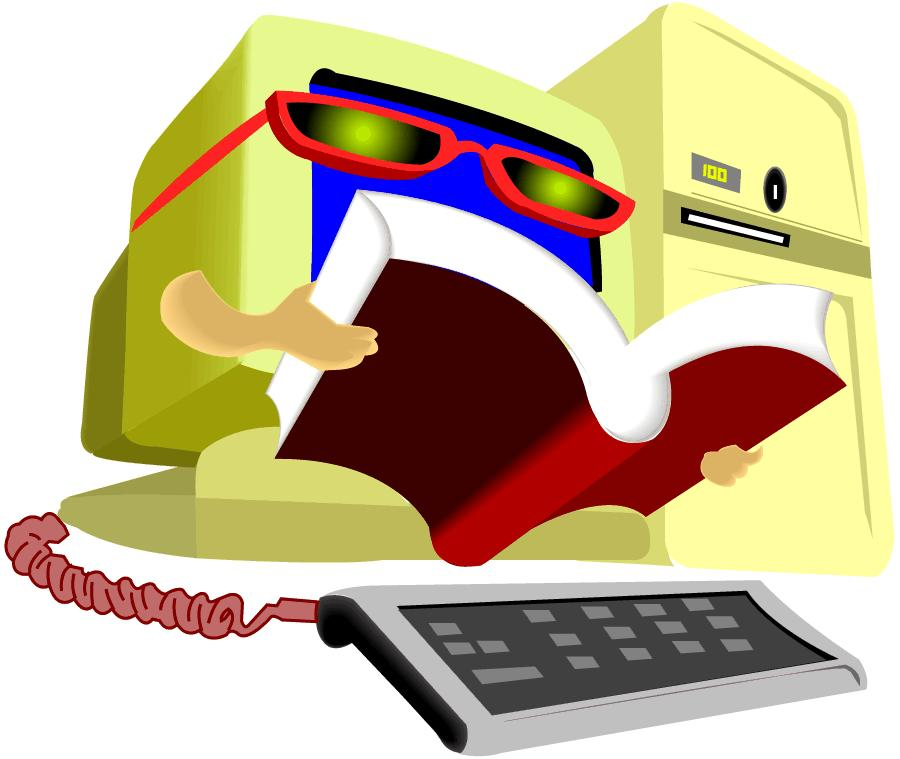 Imagine How Much a computer can learn if IT can learn to “read”?
AND LEARN TO “LISTEN”,“TALK”, “SEE”, “REASON”, “THINK”, “EXPRESS”….
We’re almost living in that world
Will you help build it?
Acknowledgements
Thanks to my awesome AI researcher friends for their suggestions 
Thanks to Prof. Gavin Brown at University of Manchester for many of his slides. 
He also has a great talk about Artificial Intelligence on YouTube.  
https://www.youtube.com/watch?v=Q43XtgxS7YA
THE END